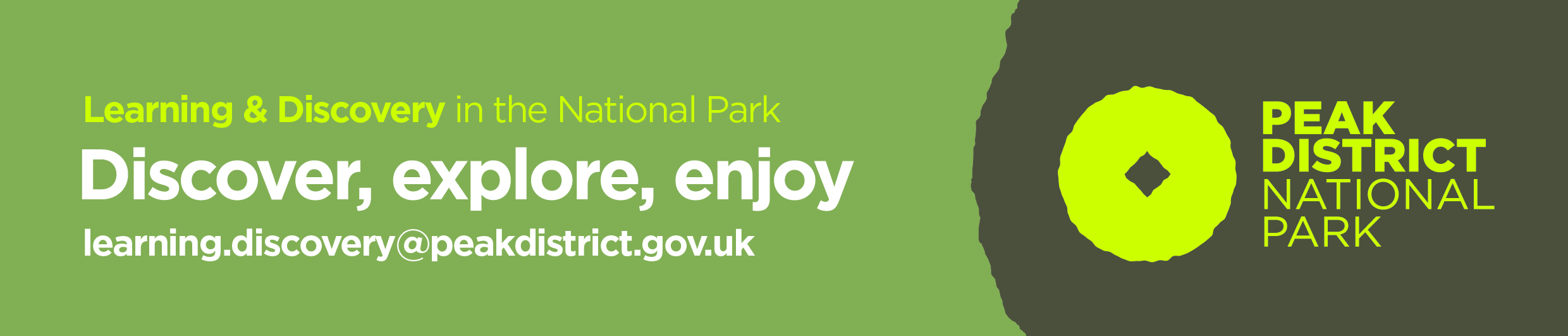 Rocks and soils: What’s the connection?
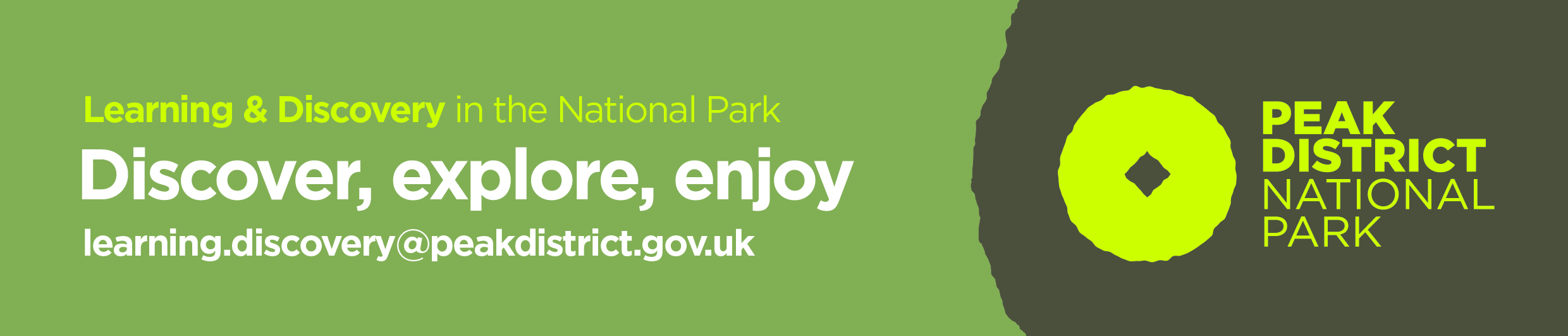 What’s the connection?
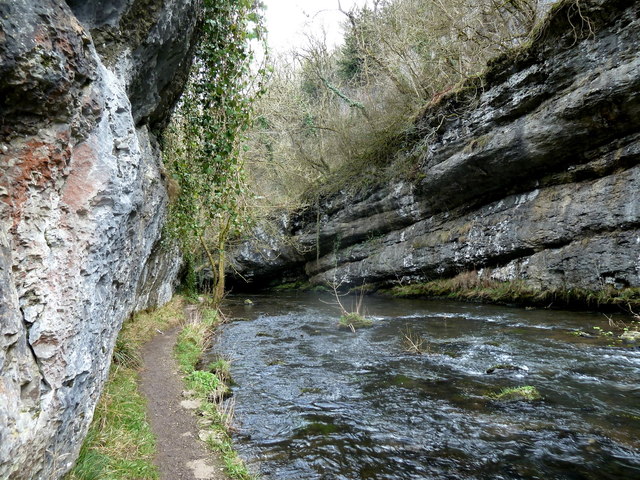 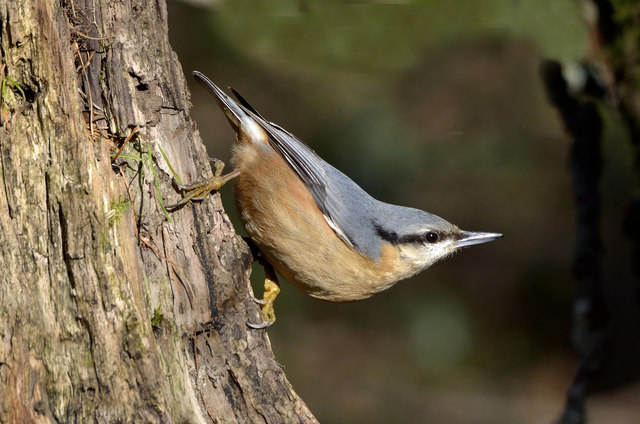 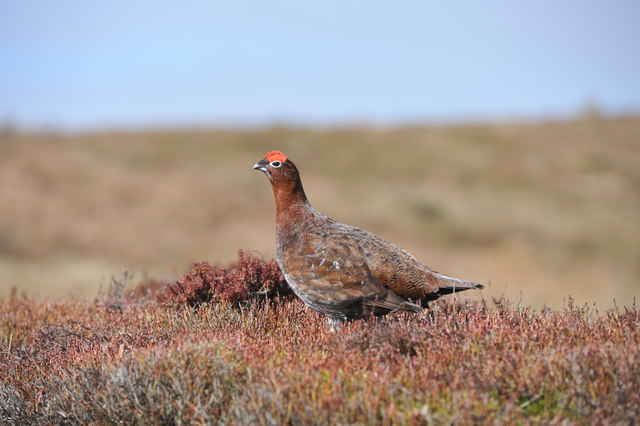 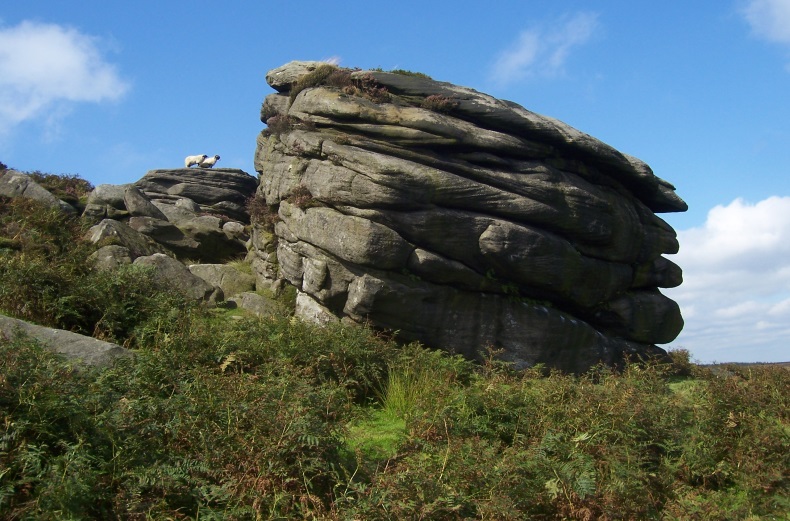 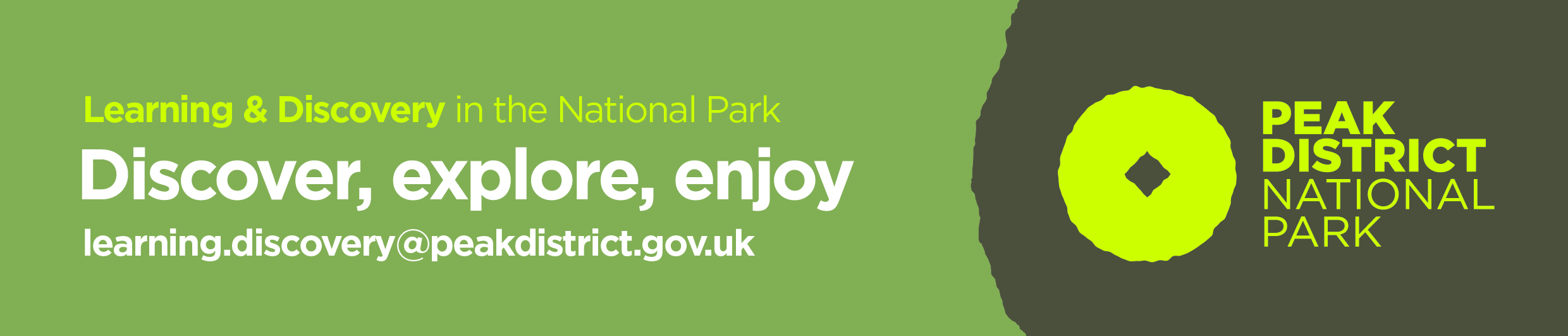 Which image shows the Peak District?
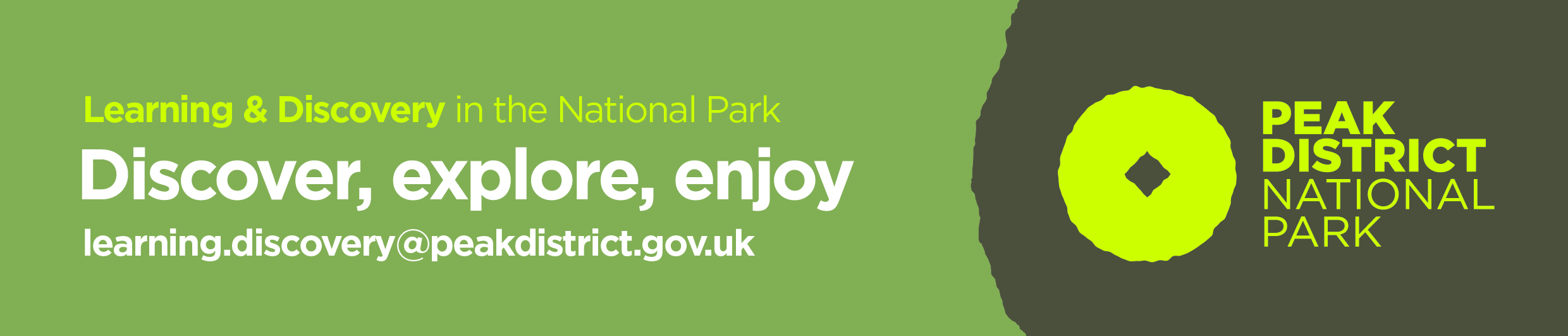 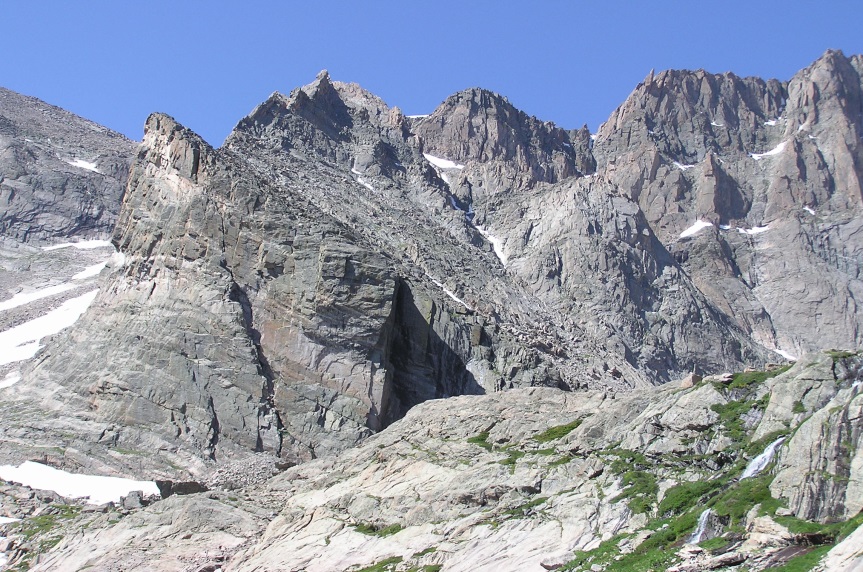 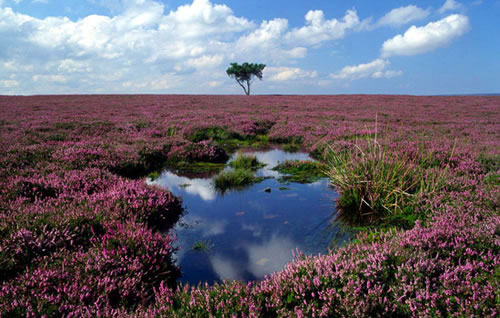 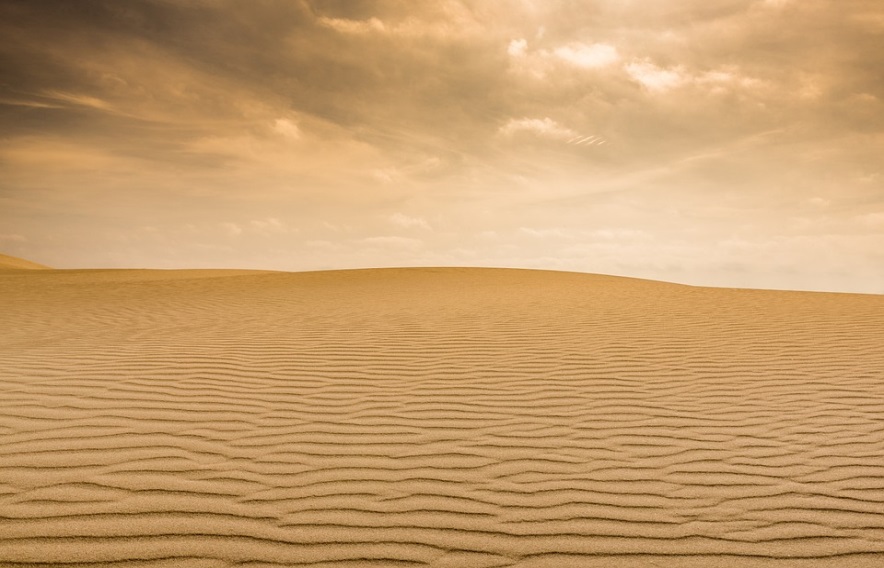 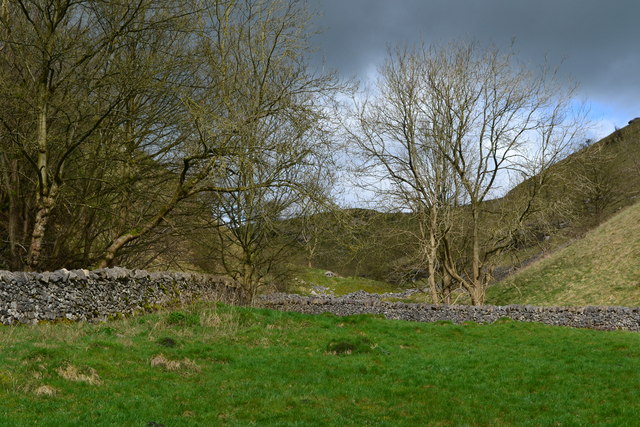 [Speaker Notes: How are these landscapes different?

Why are these landscapes different?

Which image shows the Peak District?]
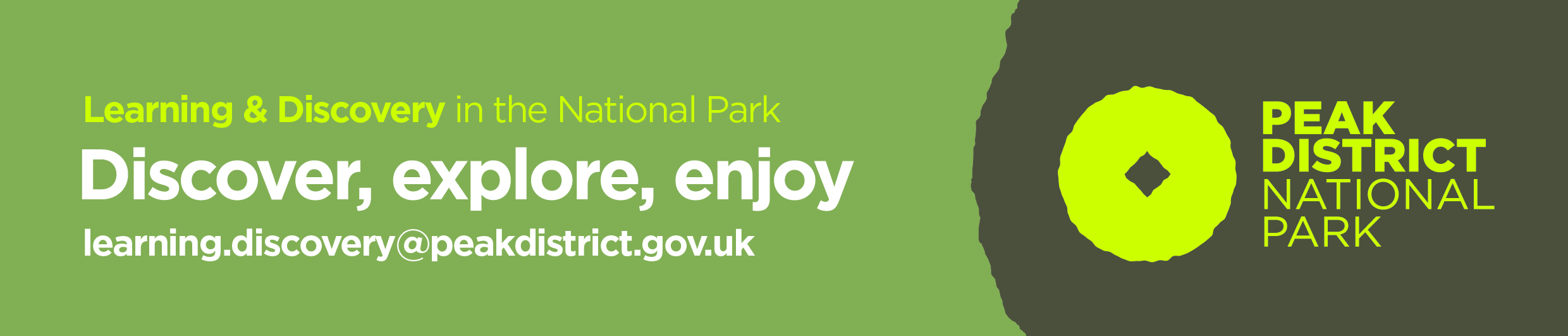 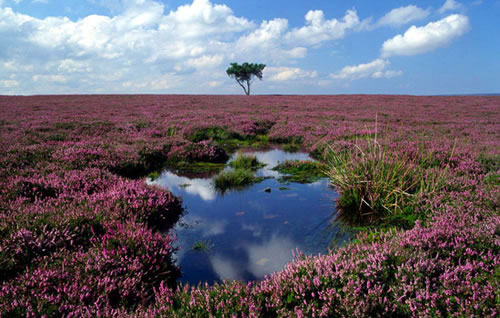 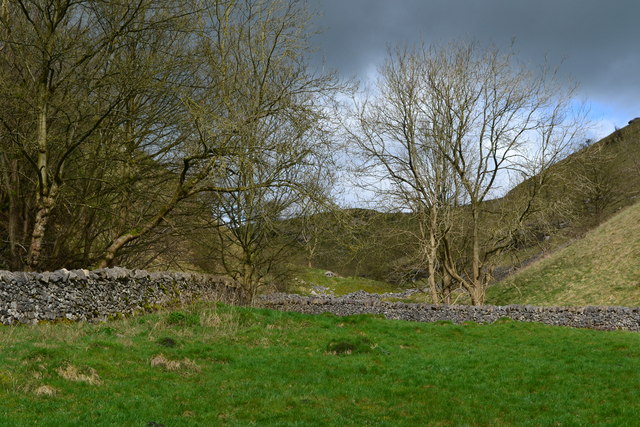 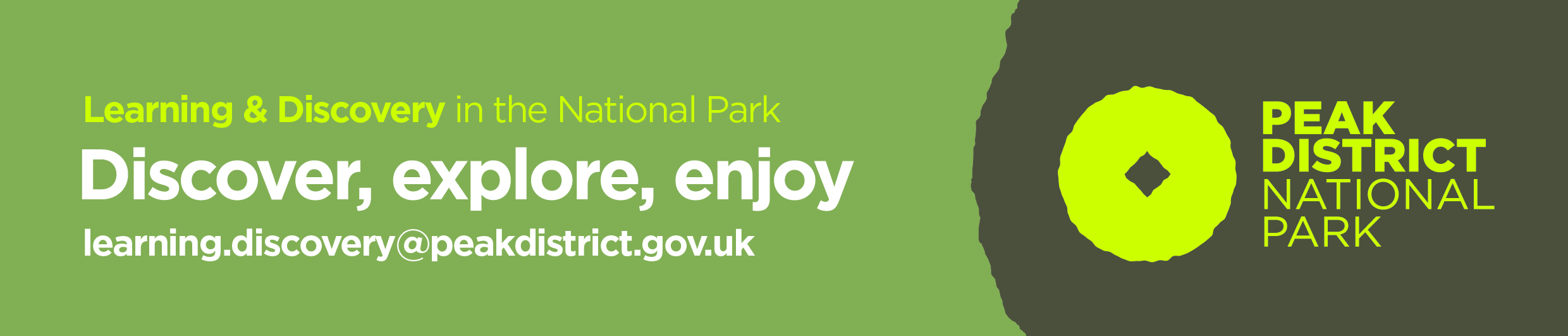 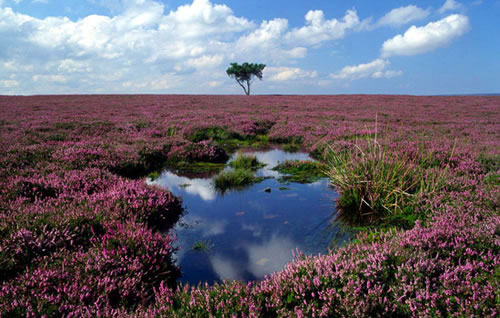 The Dark Peak
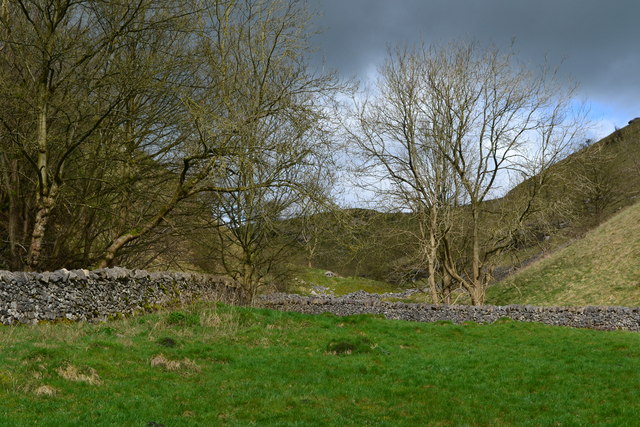 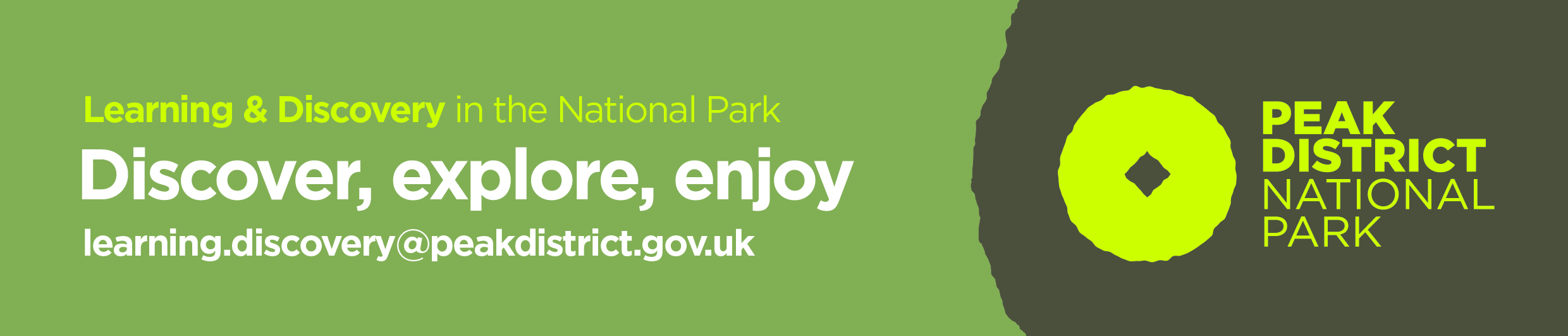 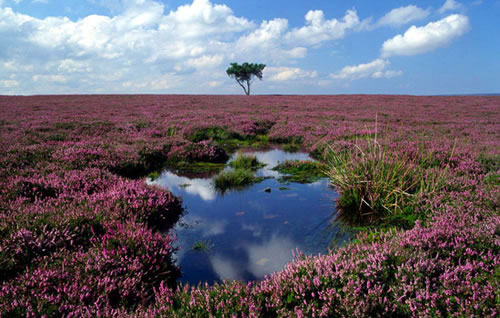 The Dark Peak
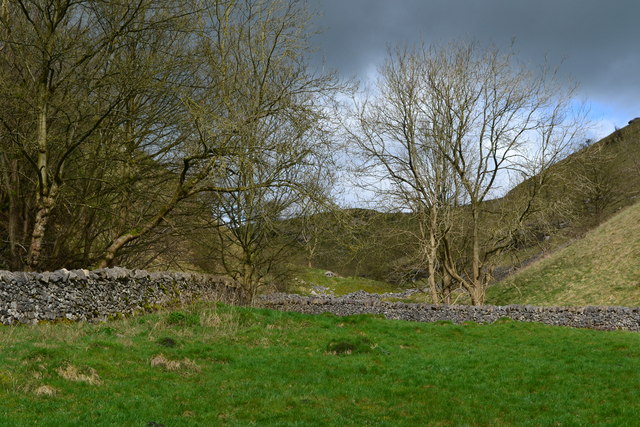 The White Peak
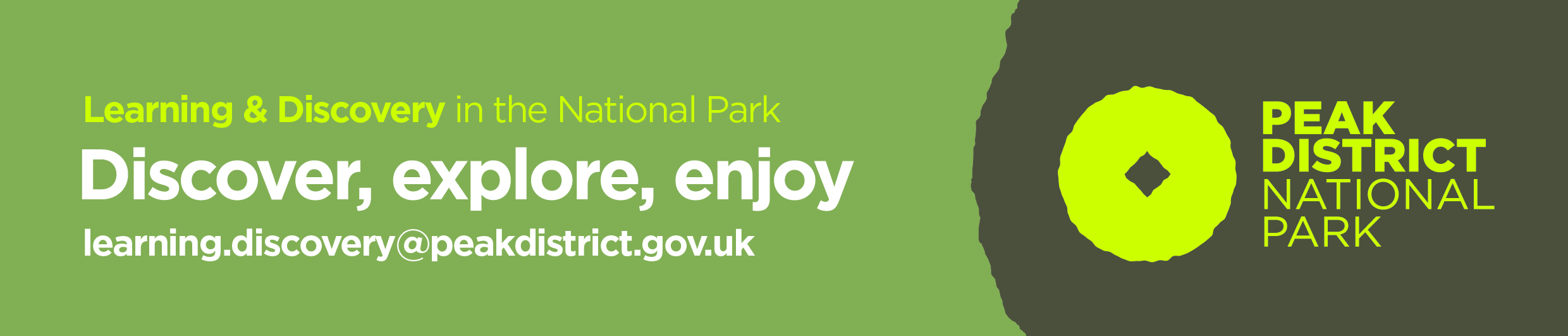 Which animals live in the White Peak?

Which animals live in the Dark Peak?
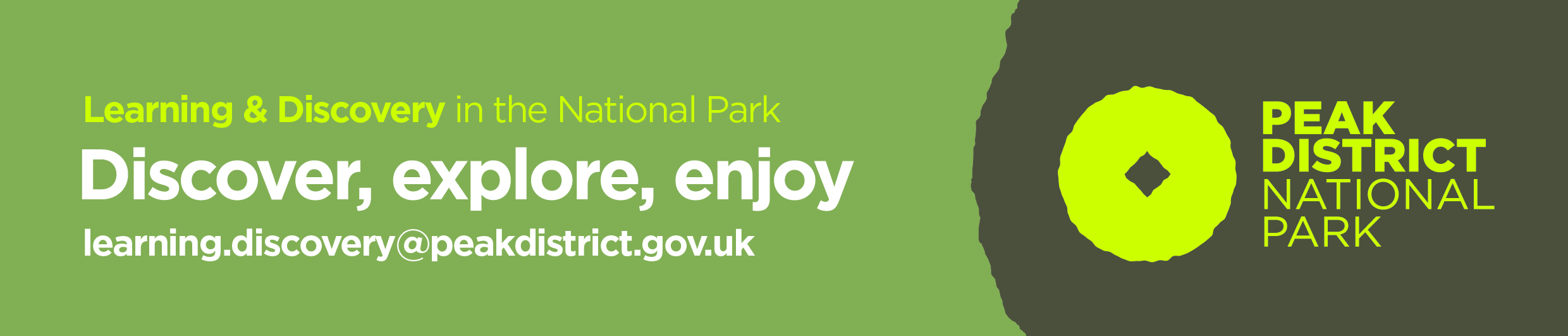 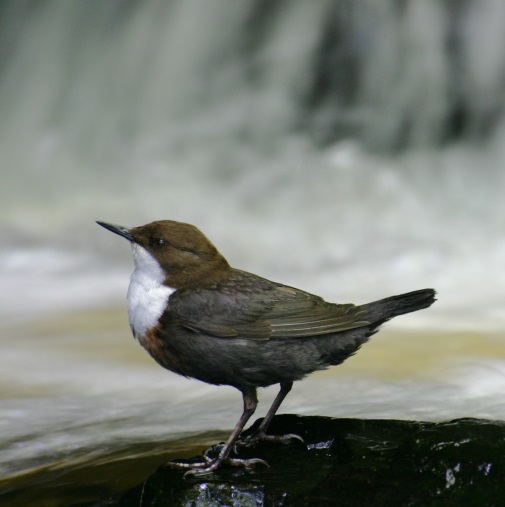 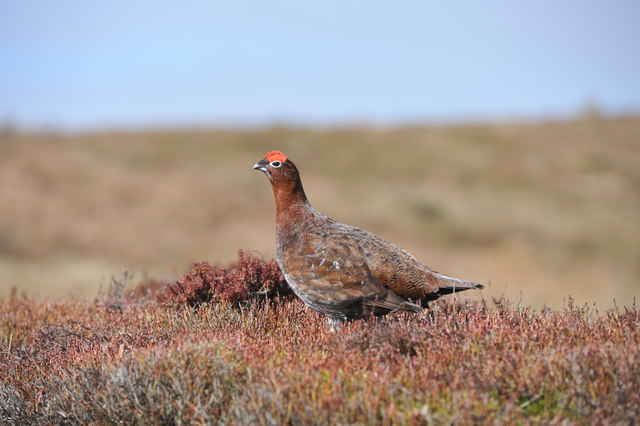 Red grouse
Dipper
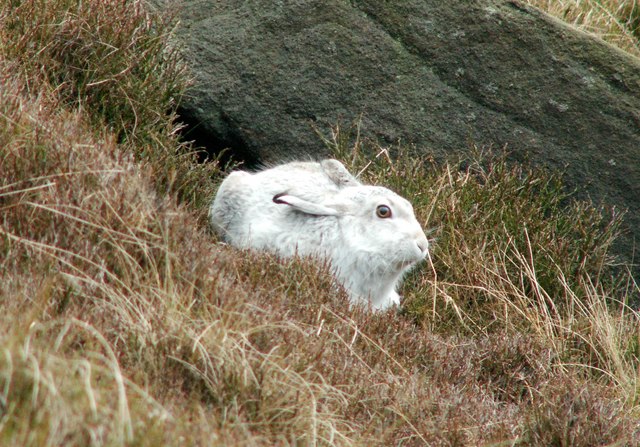 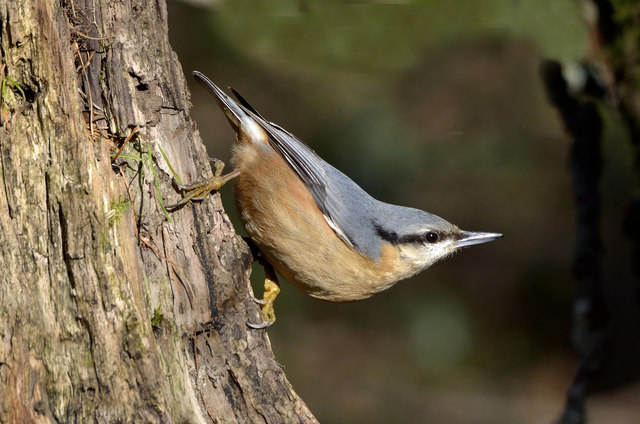 Mountain Hare
Nuthatch
[Speaker Notes: Water vole and Nuthatch in the White Peak.

Red Grouse and Mountain Hare in the Dark Peak.]
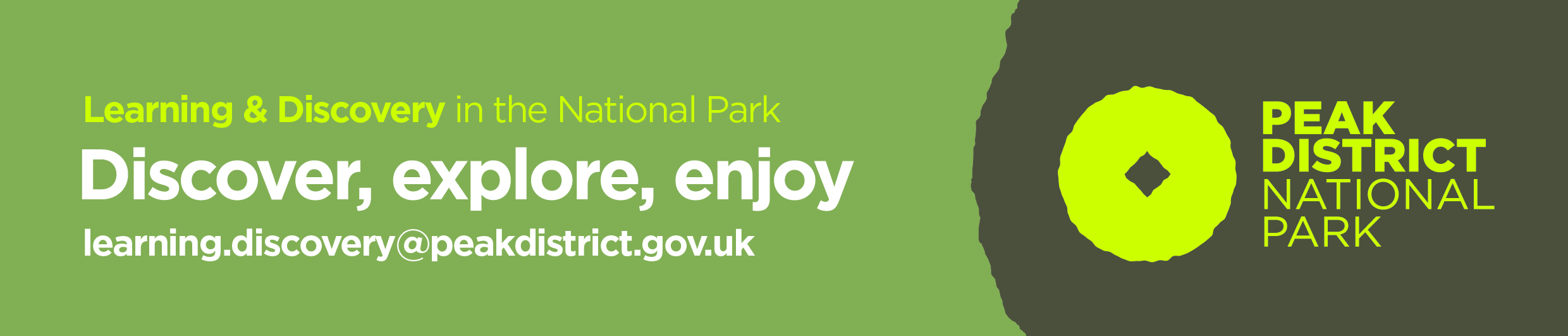 Dark Peak
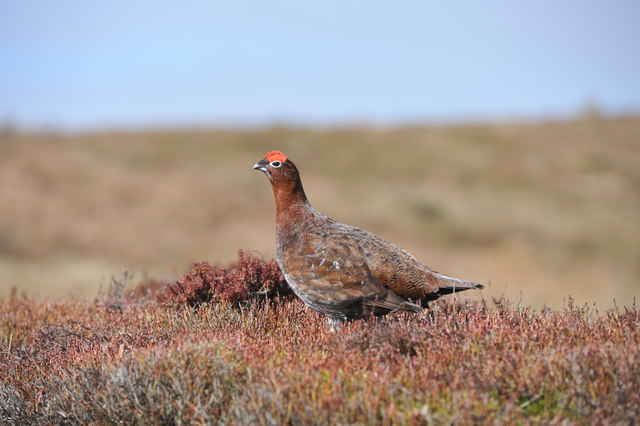 Red grouse
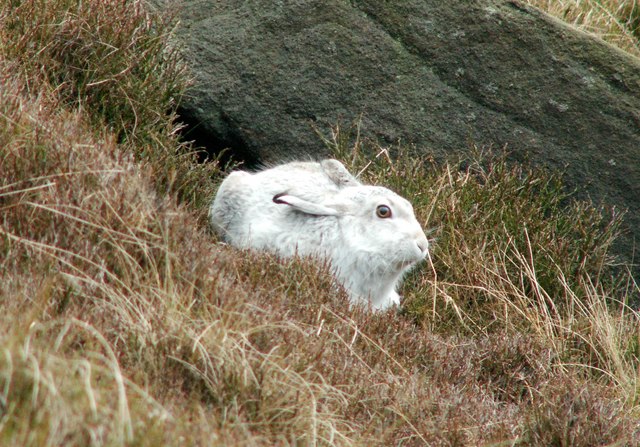 Mountain Hare
[Speaker Notes: Water vole and Nuthatch in the White Peak.

Red Grouse and Mountain Hare in the Dark Peak.]
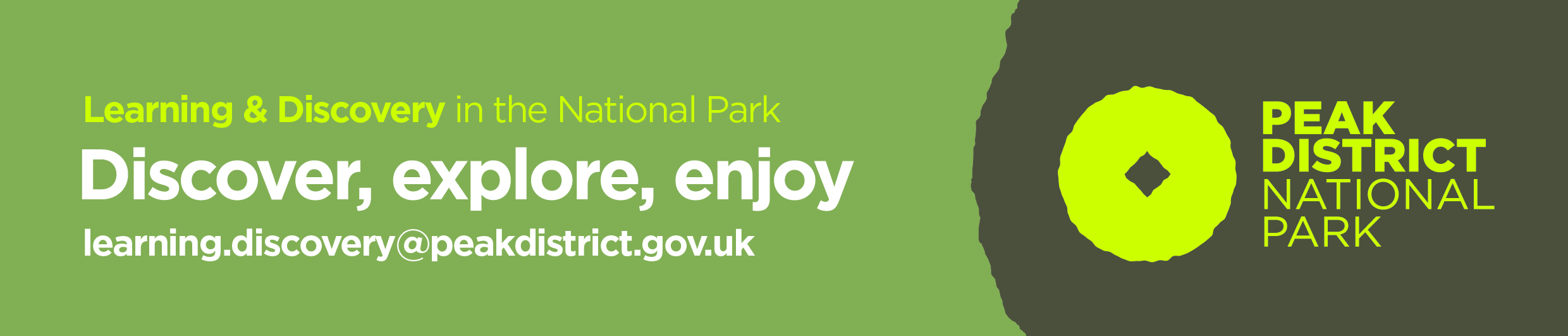 White Peak
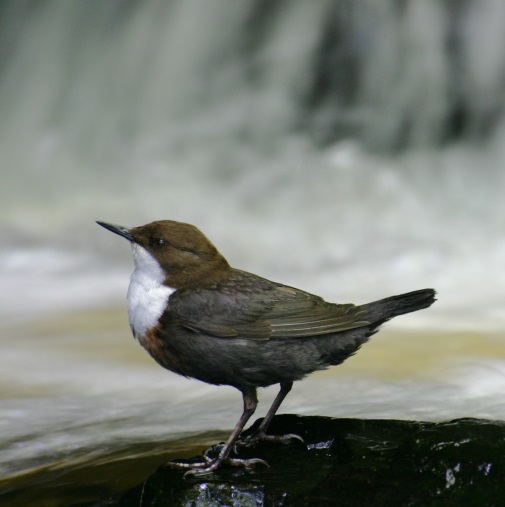 Dipper
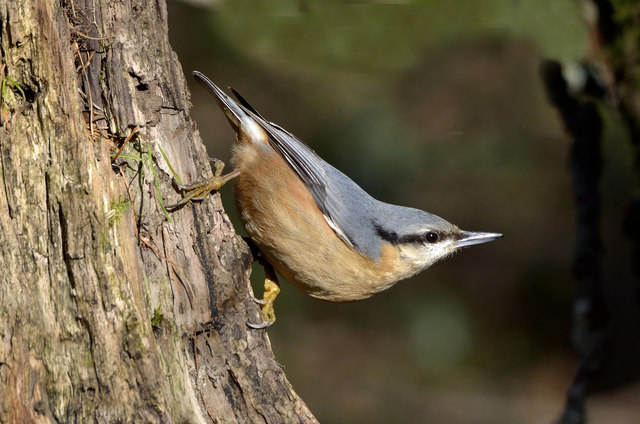 Nuthatch
[Speaker Notes: Water vole and Nuthatch in the White Peak.

Red Grouse and Mountain Hare in the Dark Peak.]
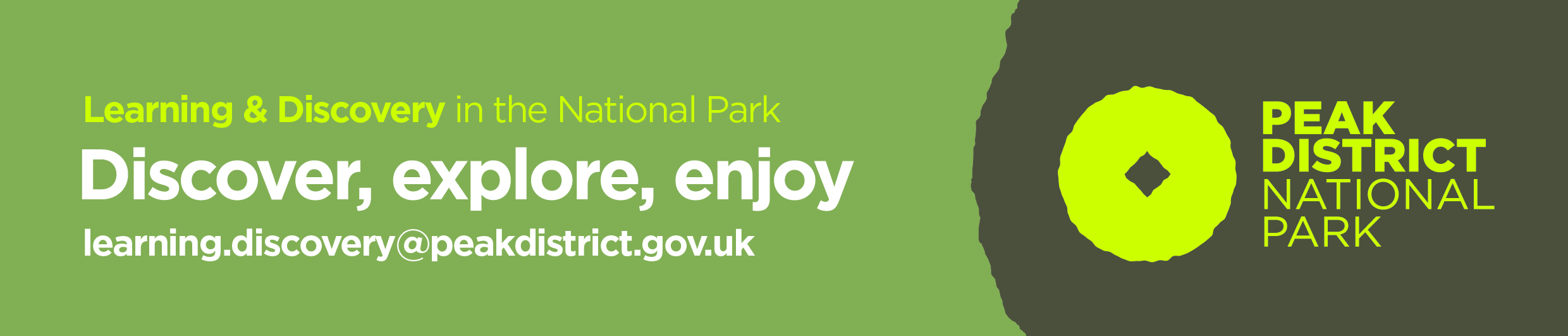 What’s the connection?
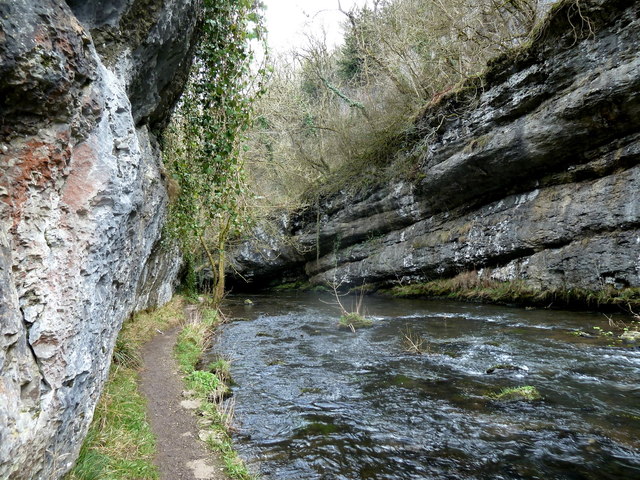 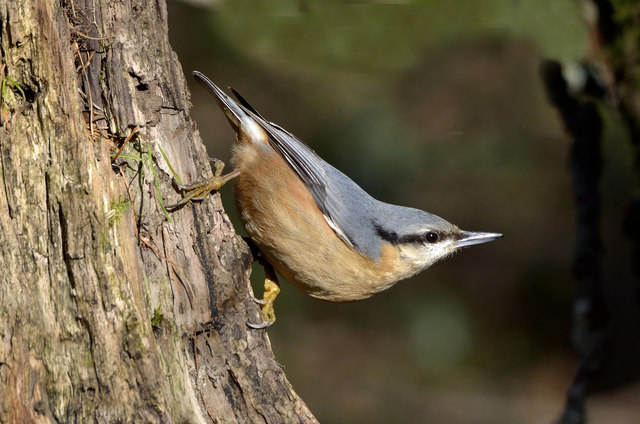 Nuthatch
White Peak
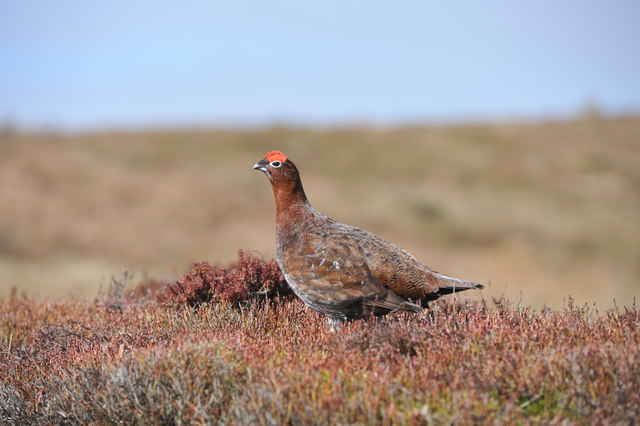 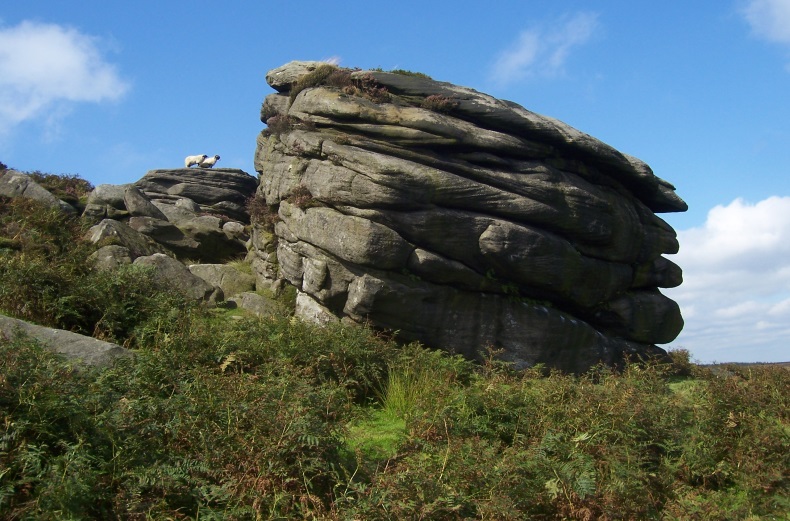 Red grouse
Dark Peak
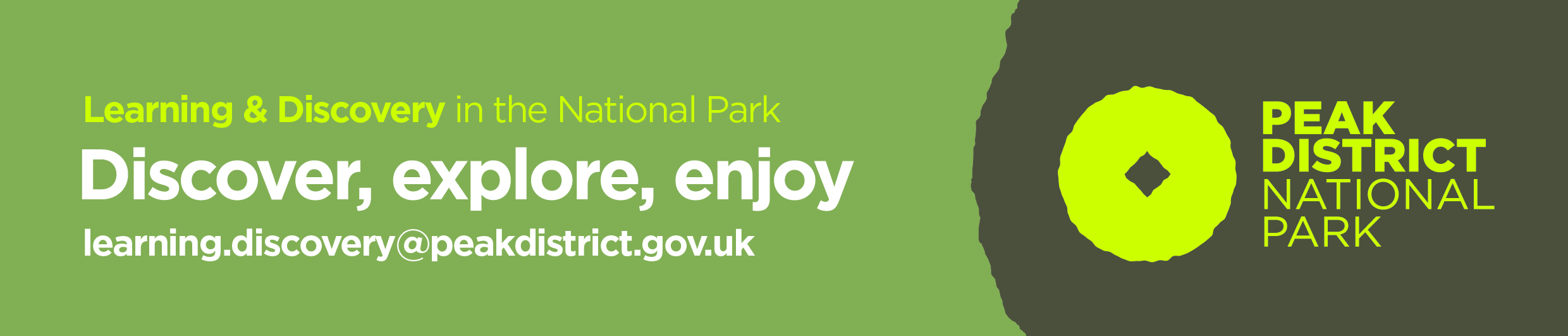 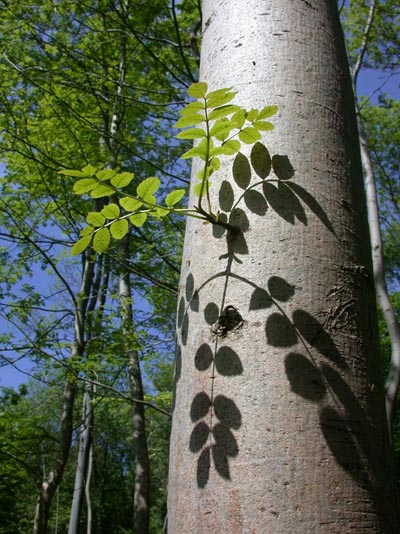 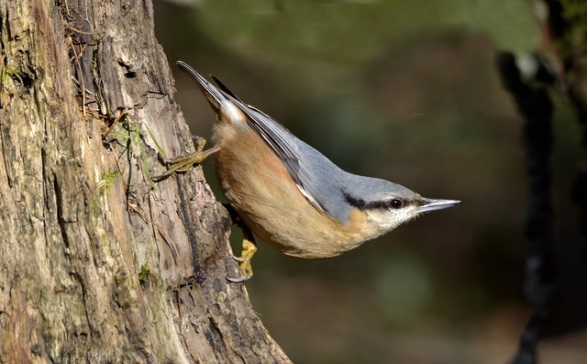 Nuthatches nest in ash trees.
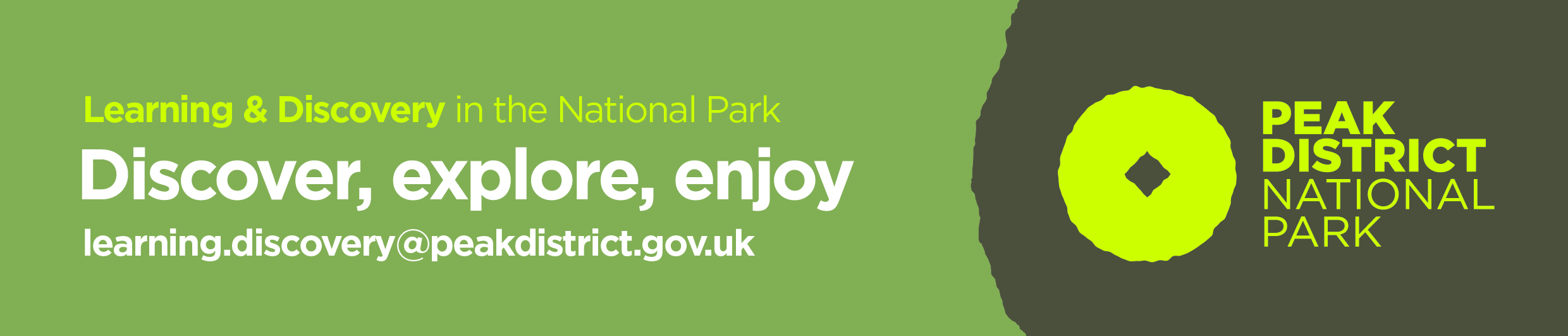 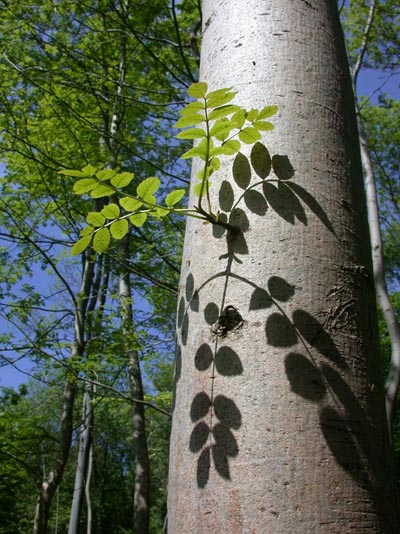 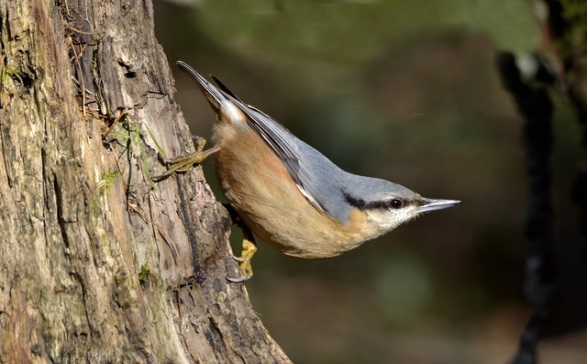 Nuthatches nest in ash trees.
Ash trees can grow in ALKALINE soil.
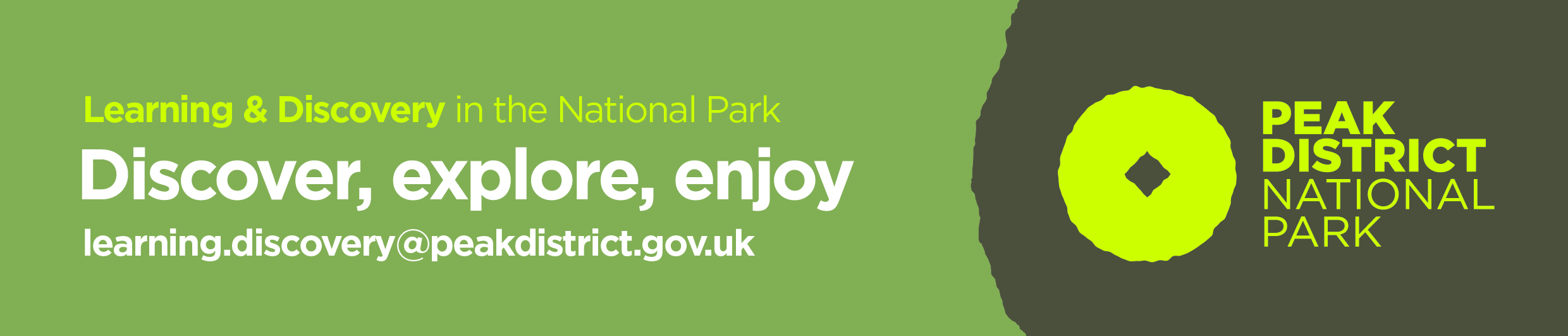 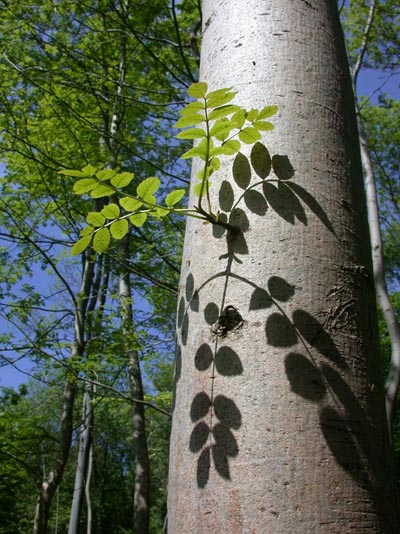 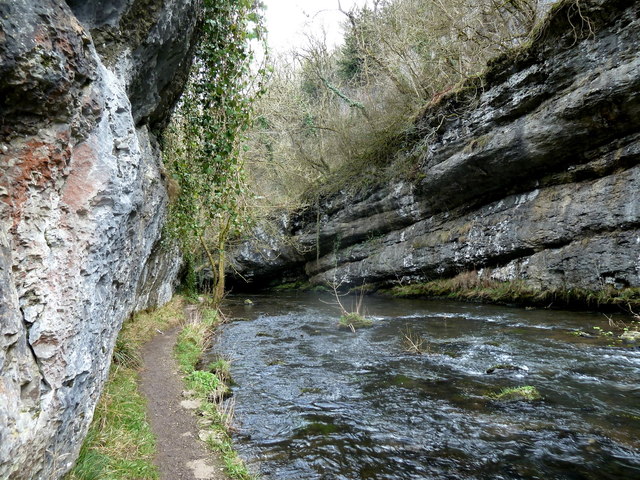 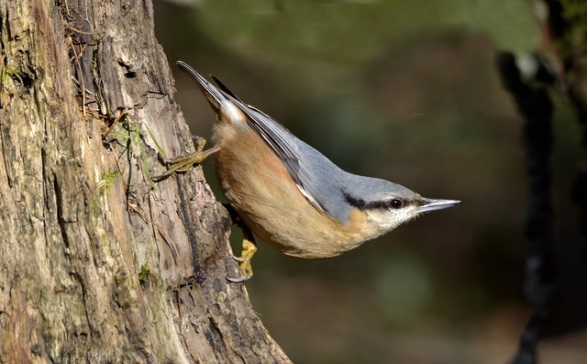 Nuthatches nest in ash trees.
Ash trees can grow in ALKALINE soil.
LIMESTONE produces alkaline soil.
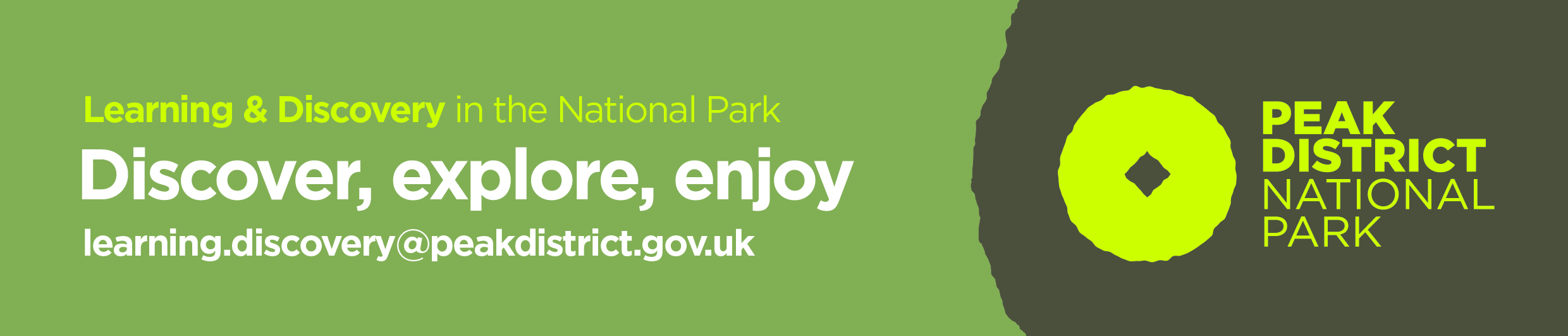 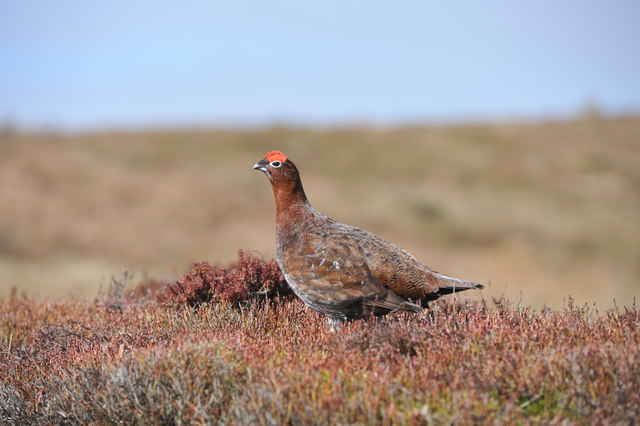 Red Grouse eat heather seeds.
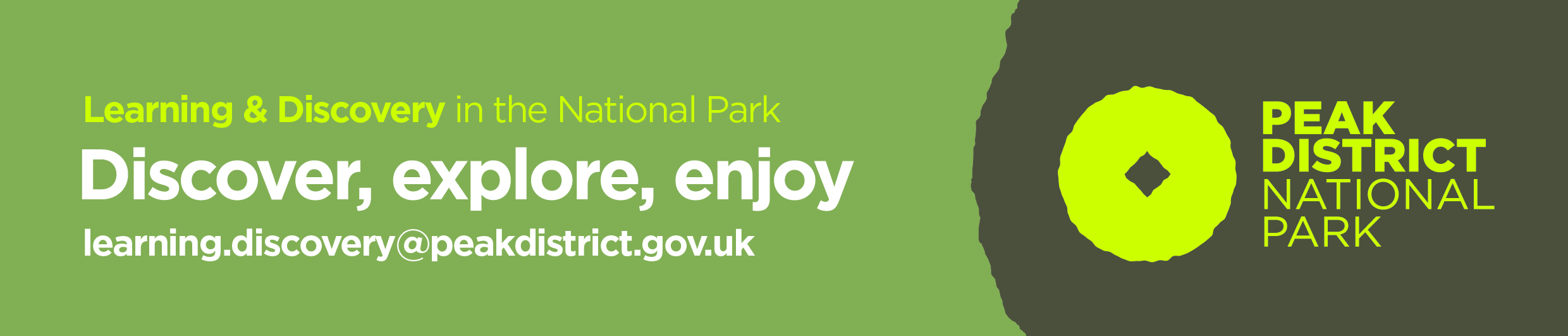 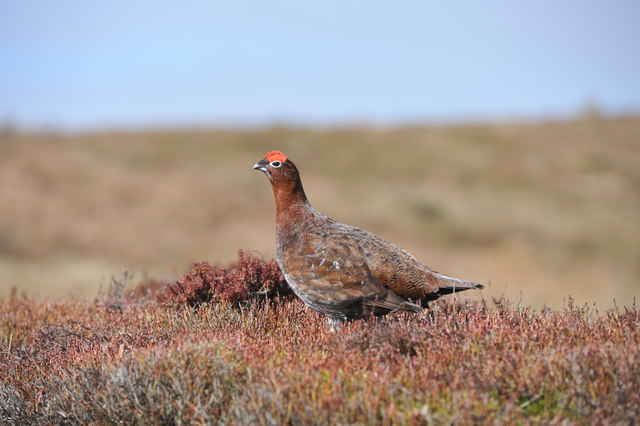 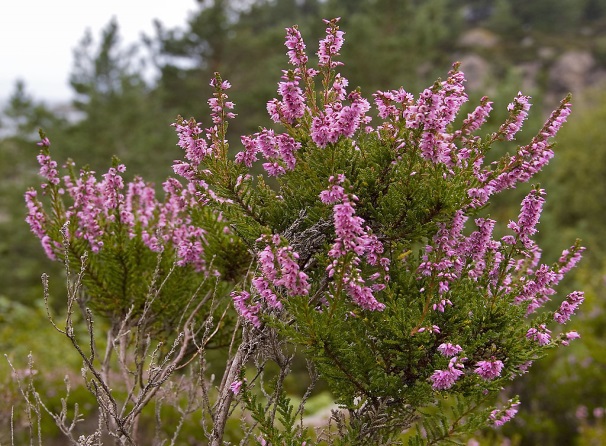 Heather needs ACID soil.
Red Grouse eat heather seeds.
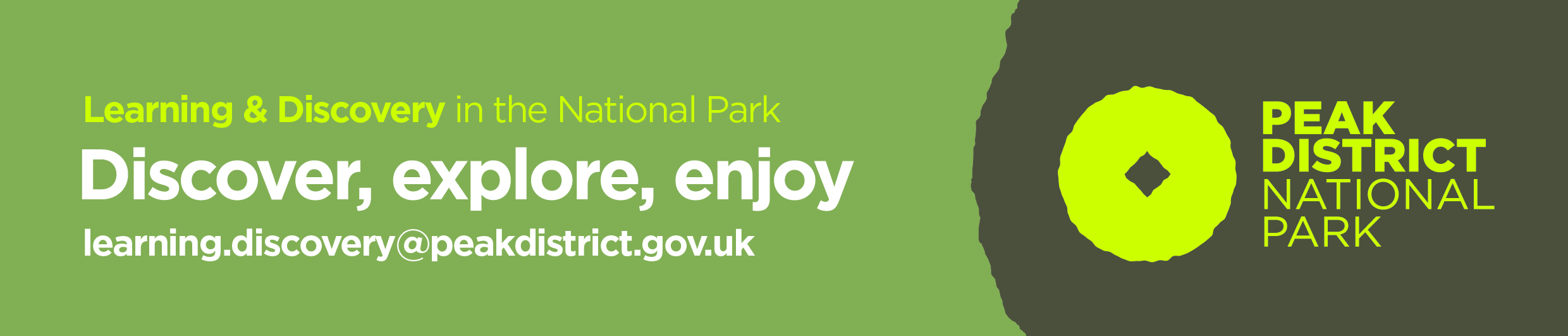 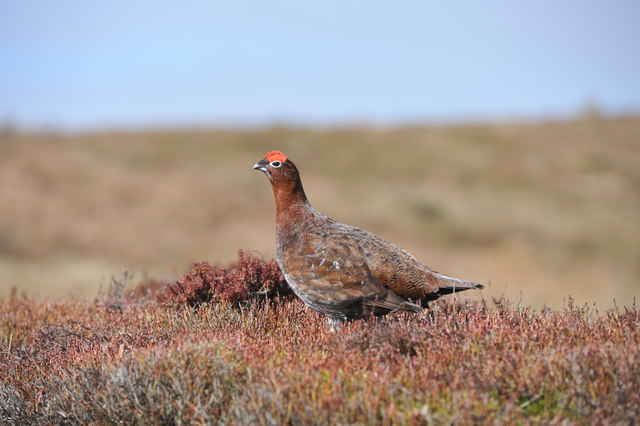 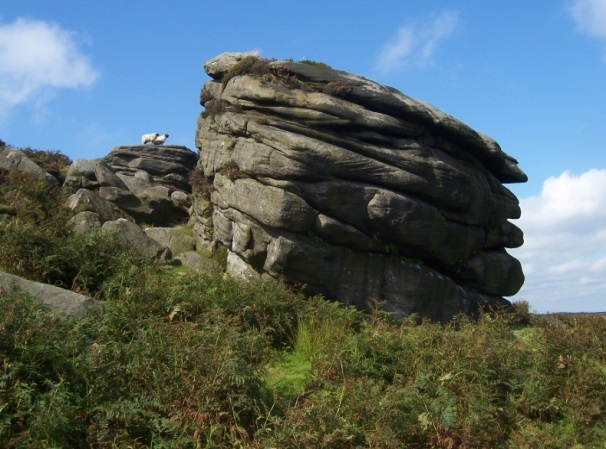 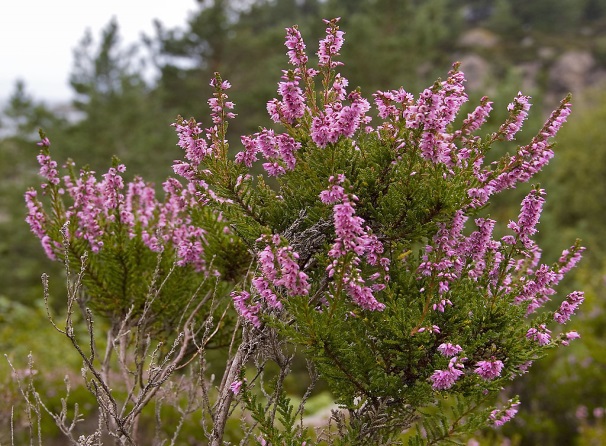 GRITSTONE produces acid soil.
Heather needs ACID soil.
Red Grouse eat heather seeds.
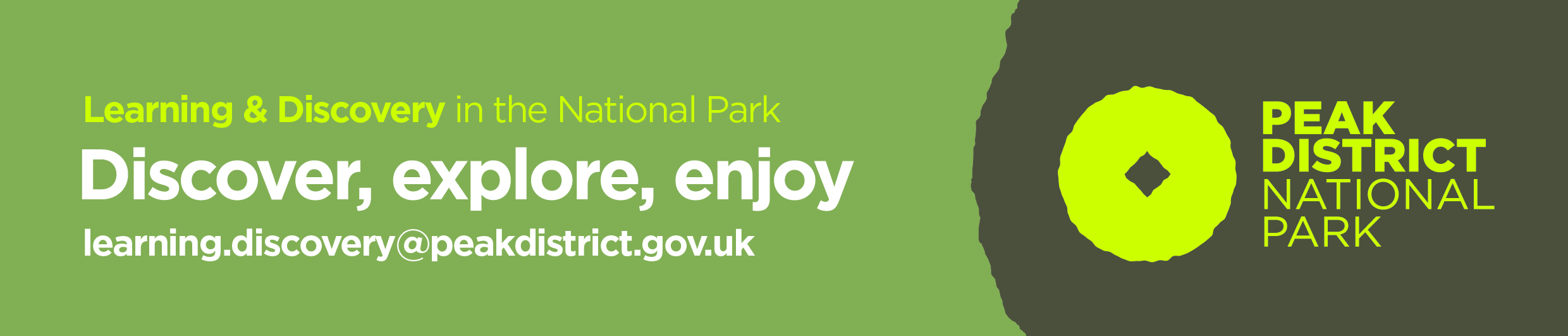 The rock determines the type of soil.
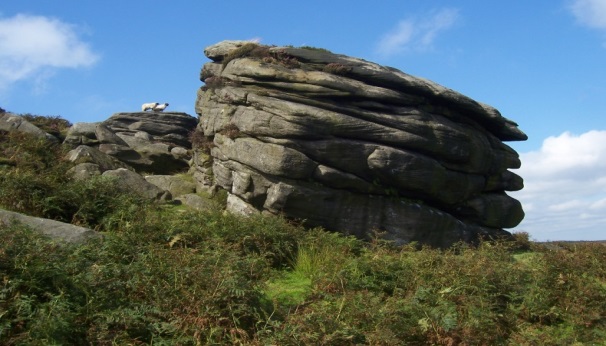 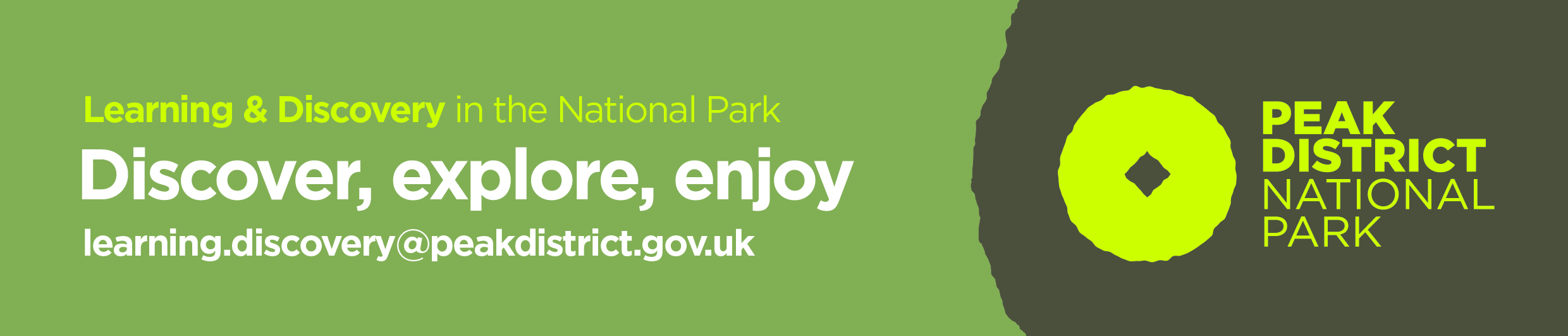 The rock determines the type of soil.
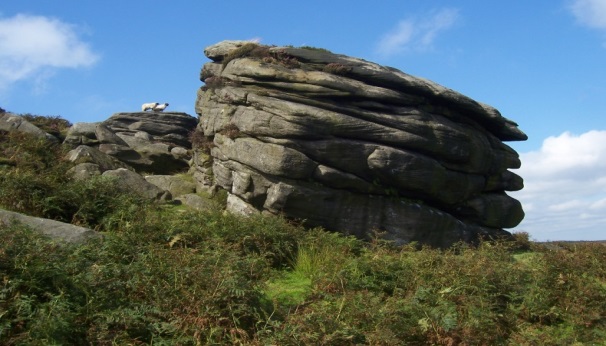 The soil determines the plants that grow on it.
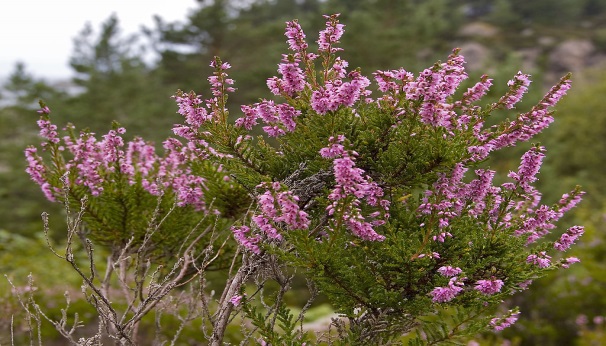 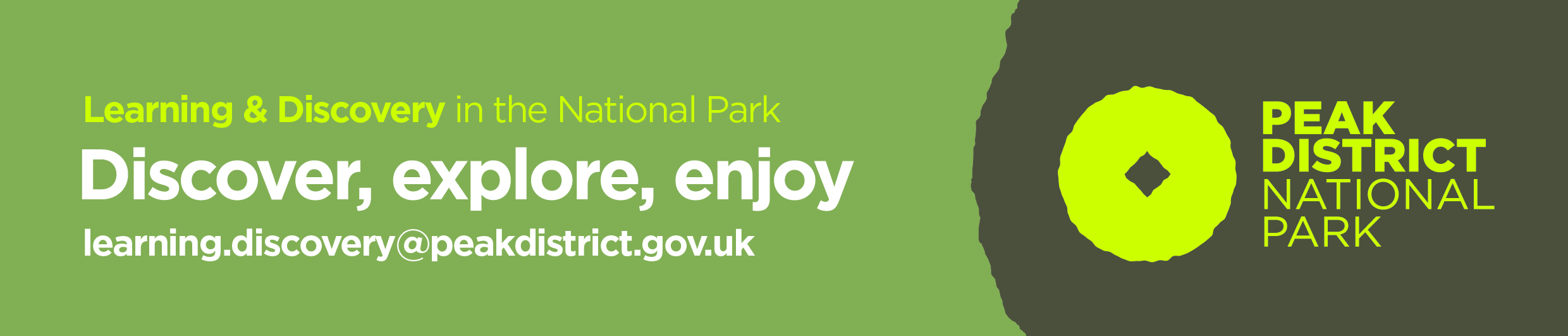 The rock determines the type of soil.
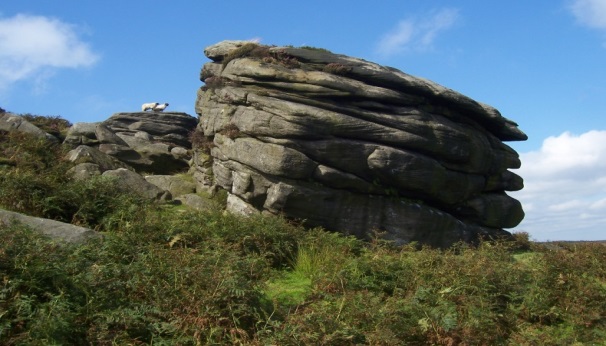 The soil determines the plants that grow on it.
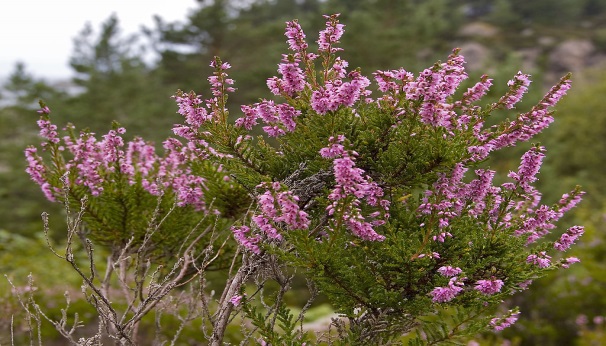 The plants determine the animals that live there.
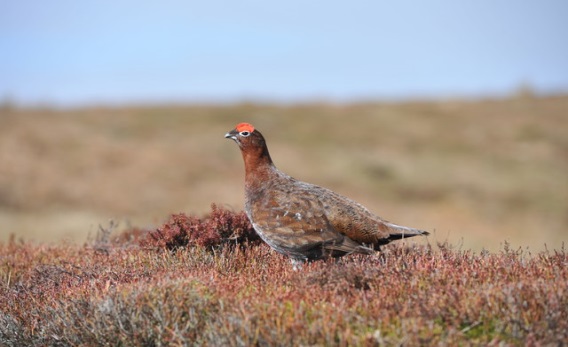 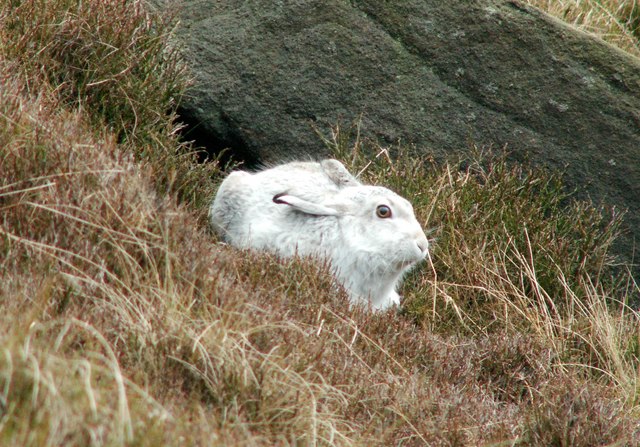 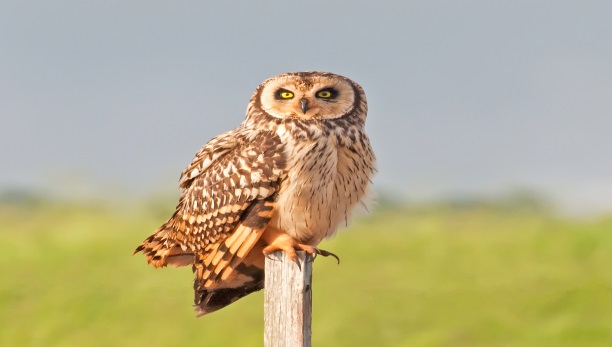